КЛУБ  «ВЕТЕРАН»
«Компьютерная грамотность для всех»


2019год
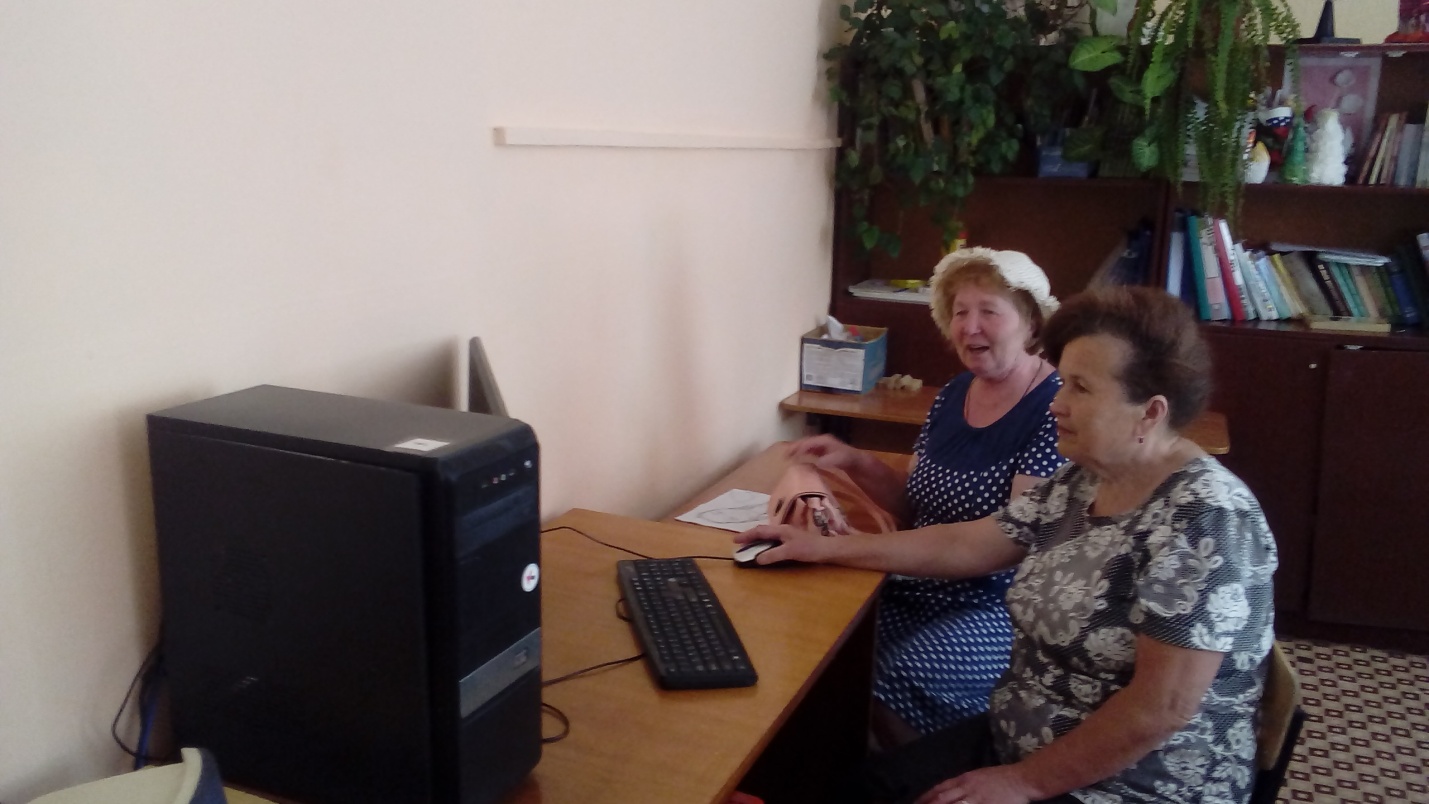 Человек никогда не стар настолько, чтобы не учиться.Томас Мидлтон
Основной задачей проекта является создание  клуба для пожилых людей «Отдых, творчество, уют- вместе» при школе, обеспечить полезную  удовлетворенную занятость их в  свободное время, помощь людям пожилого возраста в решение социальных проблем, предоставление возможности общаться посредством сети Интернет со своими близкими, живущими в других населенных пунктах, за рубежом.
Без компьютера в наше время, не обойтись, даже пенсионеру! С тем, что компьютерная грамотность для пенсионера не роскошь, а способ придать жизни новый смысл, расширить круг общения, почувствовать себя идущими в ногу с современностью, – вряд ли уже кто-то поспорит.
Цель проекта:
Оказание помощи ветеранам в обучение компьютерной грамотности и готовность получения государственных и муниципальных услуг в электронном виде; социально адаптировать и обучить пожилых людей навыкам работы на компьютере для повышения качества жизни.
Задачи проекта
– обучение пожилых людей компьютерной грамотности;
 –  налаживание взаимоотношений между молодым поколением и поколением   бабушек и дедушек путём совместной технической  и коммуникационной деятельности.
-подготовка учащихся - волонтеров для работы с людьми старшего поколения.
-провести анкетирование пожилых людей об имеющихся знаниях персонального компьютера.
--убедить в необходимости прохождения компьютерного «ликбеза», преодолеть страхи по поводу Интернет-технологий.
-ознакомить людей старшего поколения с устройствами и принципами работы компьютера и ноутбука.
-развить навыки использования Интернета в быту и для решения практических задач.
-способствовать более близкому общению членов семьи, укреплению духовных ценностей семьи.
-способствовать тесному общению пожилых людей.
-создать условия для занятий любимым делом через организацию кружков
План действий
В рамках реализации проекта молодые добровольцы помогают пожилым людям приобретать навыки работы на персональном компьютере, работе в сети Интернет
Проводят совместные праздники, например, 8 марта, Новый год и другие.
Занятия с каждой группой проводятся 2 раза в неделю по 2 часа в помещениях, где установлены компьютеры, предоставленные в рамках реализации проекта.
Каждая группа состоит из 6-8 человек, что является удобным для индивидуальной работы с каждым обучающимся, причем, разумеется, каждый должен иметь отдельное рабочее место.
Занятия проводят члены добровольческих инициативных групп в возрасте от 16 лет.
Добровольцы проводят занятия
Юнармия спешит на помощь
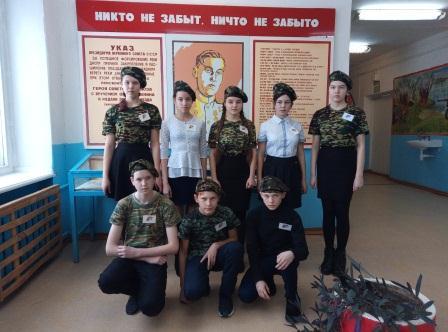 Бюджет проекта
Статья расходов                                                       Сумма 
Компьютерная техника
и программное оборудование                                130 600,00
Методическая памятка (конспект курса)                 9000,00
Расходные материалы                                                2400,00 
Подключение и обслуживание оргтехники              4000,00 
Интернет (услуги связи)                                              6000,00

ИТОГО:                                                                     152000,00
Ожидаемые результаты
Ожидается, что представители старшего поколения приобретут базовые навыки работы с ПК, Интернет, а также научатся пользоваться электронными государственными услугами, получать интерактивную помощь и консультации через Интернет, писать электронные письма - общаться с помощью электронной почты с родственниками из других городов и даже стран - станут полноправными членами современного информационного сообщества.